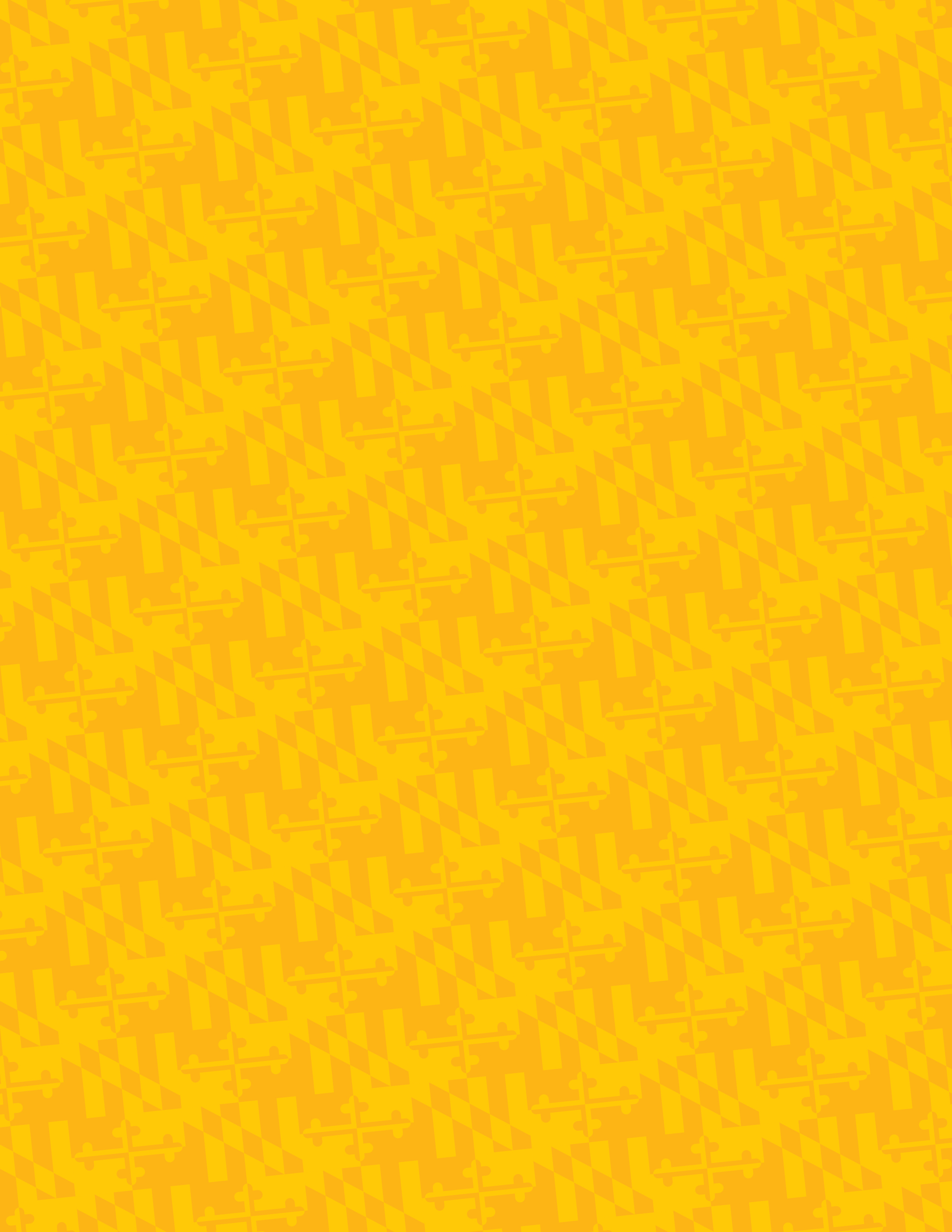 UMBC
Department of Biological Sciences
Visitor Seminar
Ajay Chitnis, Ph.D.

NIH

“Building the Zebrafish Lateral Line Primordium with signaling, mechanics and self-organization at multiple scales ”

Wednesday, September 8, 2021
12:00pm-1:00pm
Webex

Host: Rachel Brewster, Ph.D. 

Visitors Welcome
For information call: 410-455-2261
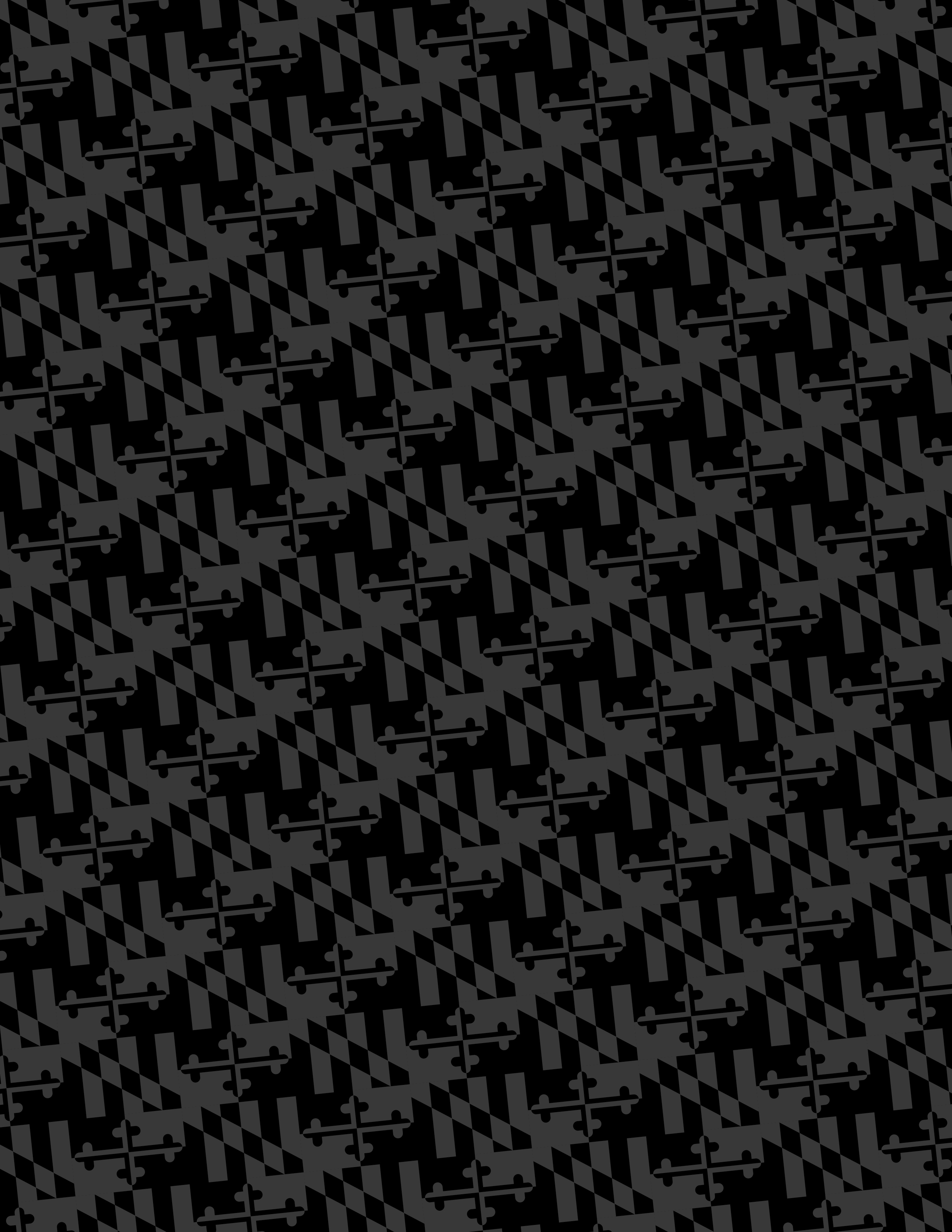 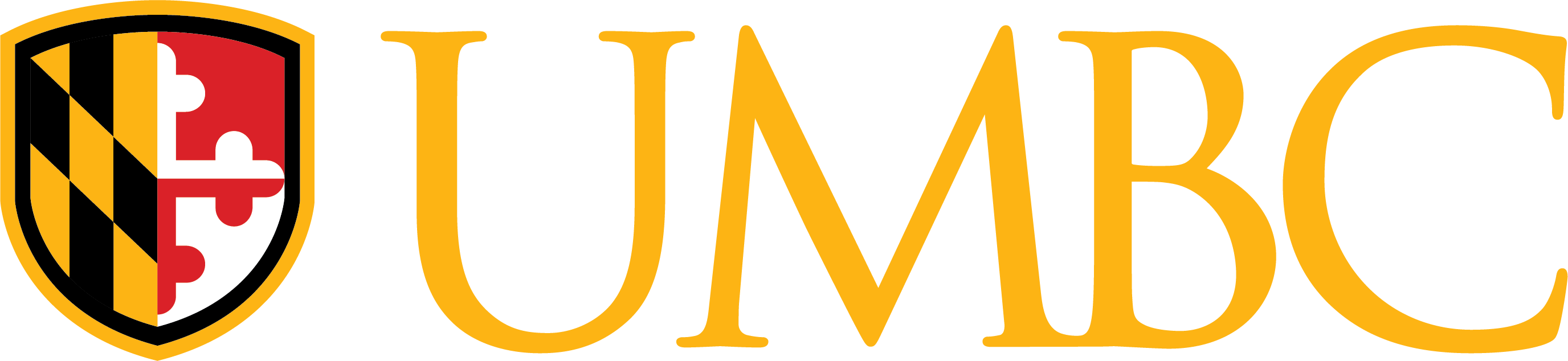